Viscero- vertebrální vztahyVertebro- viscerální vztahy
1
Zápatí prezentace
2
Zápatí prezentace
Fascie a vazivový závěsný aparát VO, jizvy
Mechanické dráždění při dilataci orgánů (plyny – gas bloat syndrom)
Dráždění neurofyziologické (nocicepce, viscerocepce) - silná reciprocita mezi systémy PS a VO
Gravicepce
Změny v pozicích orgánů (rotace orgánů, herniace, prolapsy)
Vliv na vegetativní systém a jeho ladění (pálení) 
Psychosomatické vlivy a vazby
Změny v pohybovém chování
3
Zápatí prezentace
Biomechanický vztah - sfinkterová funkce: sfinkter močového systému a konečníku a také jícnu 
- bránice a dolní jícnový svěrač
Podpůrná funkce: zabezpečující určitou pozici VO (např. pánevní dno) 
Formativní funkce: změny tvaru určitých VO při dysfunkcích pohybového systému (cor kyphoscolioticum, tvar plic 

Neurofyziologický vztah - tonus mění tonus
- míšní úroveň
- přímý vliv viscerocepce a nocicepce na alfa motoneuróny
- vliv propriocepce a nocicepce z periferie na motoneurony orgánů v postranních rozích míšních
4
Zápatí prezentace
Poruchy pánevního dna se nacházejí na hranici fyzioterapie, gastroenterologie a urologie
Příčiny se velmi často navzájem imitují a poruchy z jednotlivých systémů se potencují. (Miranda A; Altered visceral sensation in response to somatic pain in the rat. Gastroenterology. 2004 ) Jsou velmi intimní a pacienti o nich primárně hovoří jen zřídka – důsledný odběr anamnézy a jistá odvaha terapeuta jsou zásadní součástí diagnózy.
5
Zápatí prezentace
Obstipace, příčiny
Životospráva a dietní chyby
Hypertonie v oblasti pánevního dna (propriocepce z kosterního svalstva tlumí defekační reflex) 
Špatná pozice na WC 
Oslabení propulsní vlny střeva 
Poruchy senzitivity
6
Zápatí prezentace
Obstipace léčba
úprava životosprávy 
úprava pozice na WC 
úprava svalového napětí (pánevní dno, břišní svalstvo) , léčba pánve, kyčlí a nácvik relaxace 
viscerální terapie – ovlivnění srůstů a tonu střev 
viscerální evakuační masáž 
posílení břišního lisu
7
Zápatí prezentace
Bolestivá defekace u dětí-enkopréza
může souviset se s učením špatných technik evakuace.
8
Zápatí prezentace
Inkontinence u žen- funkční hledisko
svalová dekondice, obezita
snížení tělesné váhy o 3-5%, zlepšení inkontinence o 50%
9
Zápatí prezentace
Dysmenorhea
blokády SI, nutace pánve blokády LS a Lp., i žeber 5,6,7 (Mojžíšová)
bolestivý periostální bod na kostrči a symfýze 
fasciální hypertonie (adheze v oblasti močového měchýře
viscerální vzorec močového měchýře (ledvin) vs gynekologický vzorec 
TrP břišní svalstvo zejména m. obliguus internus a m. rectus abd. TrPs ADD zejména krátké ADD (pectineus , gracilis) a samozřejmě TrP pánevní dno
10
Zápatí prezentace
Orgány mají silný vliv na neurofyziologické řízení PS i na biomechaniku PS 
Je třeba vyšetřovat palpačně i břišní dutinu 
Jizvy nejsou jen v kůži, ale i v závěsech a kapsulách VO 
Záněty VO mají vliv na závěsný aparát VO i PS .
Mnoho TrPs je ativováno v rámci komplexního protektivního vzoru jedince (např. viscerální vzorce) 
Vždy hledejme příčinu
Orgány jsou častou příčinou vertebro-bolestí a instability axiálního systému (Smith MD, Russell A, Hodges PW. The relationship between incontinence, breathing disorders, gastrointestinal symptoms, and back pain in women: a longitudinal cohort study. Clin J Pain. 2014 )
11
Zápatí prezentace
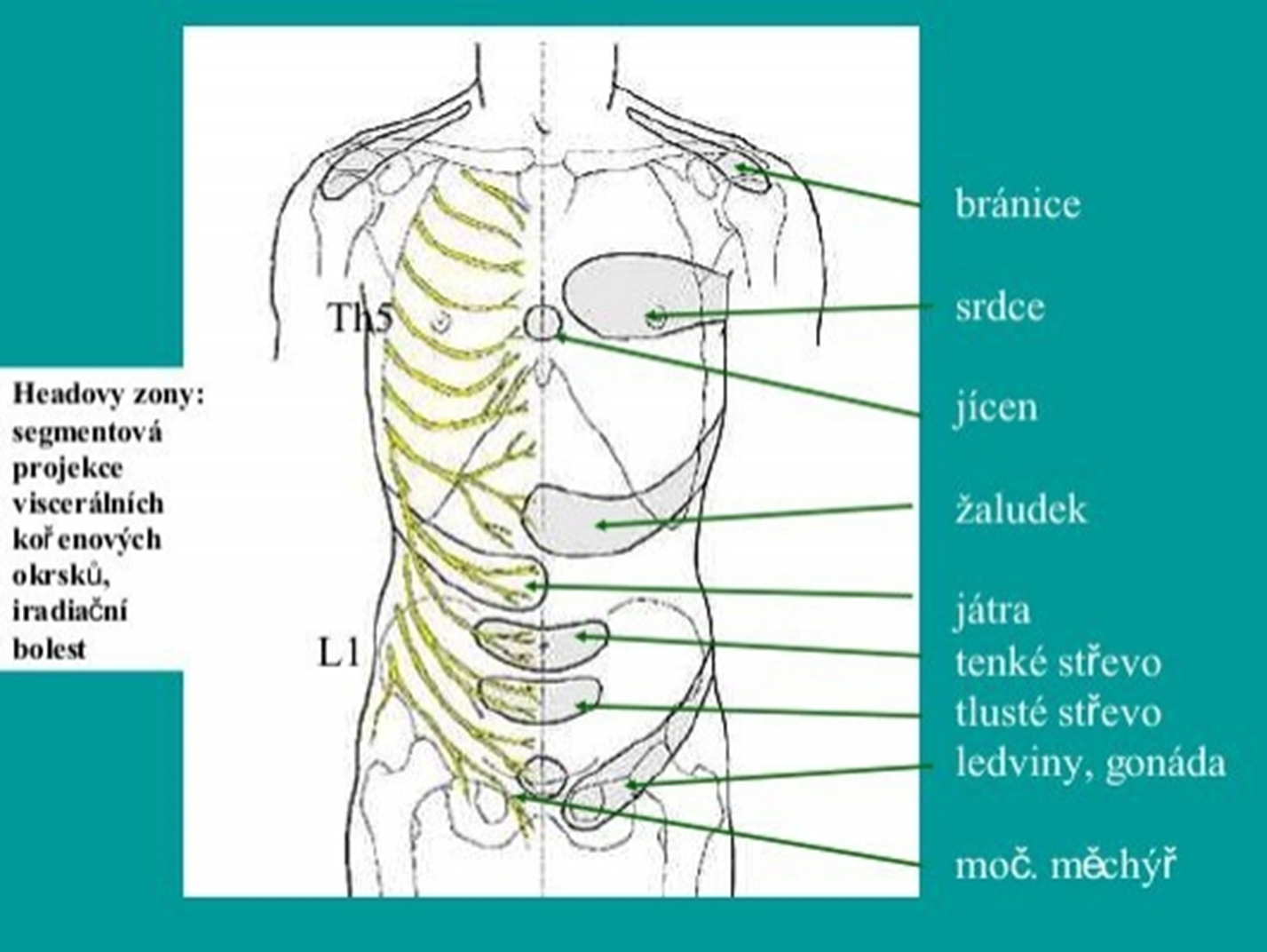 12
Zápatí prezentace
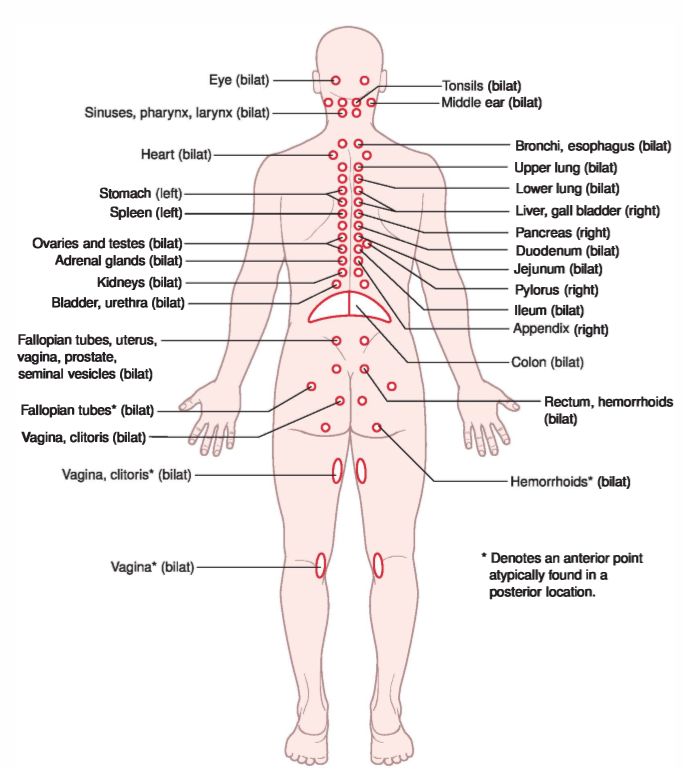 14
Zápatí prezentace
SRDCE
Přední místo vzhledem k závažnosti problematiky
Bolest srdečního původu lokalizována do hrudníku, ramene a levé horní končetiny
Blokády Th4-Th6, III-V žebro, trps v erector spinae, m. trapezius, skalenových svalech
Horný typ dýchání, pocit deprese, typický pro srdeční ischemii

Terapie: ošetření reflexníxh změn, respirační fzt, ovlyvnění pohybových stereotypů, dohled kardiologa
15
Zápatí prezentace
ŽALUDEK A DVANÁCTNÍK
Blokády v segmentech Th6-Th8, blokády hlavových kloubů, Si posun, zvýšené svalové napětí v th úseku erector spinae s maximem v oblasti Th6 oboustranně

Reflexní změny jsou úměrné bolesti – důležitá intenzita
Pokud má nemocný typický vzorec, nestěžuje si na břišní potíže, ale pořád recidivují, měla by nasledovat indikace na vyšetření orgánů lékařem
16
Zápatí prezentace
JÁTRA A ŽLUČNÍK
Blokády Th8-Th11
Zvýšené svalové napětí m. trapezius vpravo a oblasti vzpřimovače trupu
Bolest často vyzařuje do pravého ramenního kloubu
17
Zápatí prezentace
LEDVINY
Typická bolestivost v bedrech (L1-L4)
Blokády Th-L přechodu
poslední žebra
SI posun
Zvýšené napětí erector spinae v Th-L, psoas, quadratus lumborum, adduktory kyčle a piriformis
18
Zápatí prezentace
GYNEKOLOGICKÁ PROBLEMATIKA
Bolest v kříži může být vyprovokována z oblasti ženských pohlavních orgánů během těhotenství, porodu, po porodu, po gynek. operacích, onemocněních
Výrazný počet nemocných má bolesti v obl. L páteře a pánve, kt. jsou mylně pokládany za gynekologické
Bolestivost při menstruaci při negativním gynekologickém nálezu bývá způsobena poruchou v oblasti Ls 

Poruchy SI, více vpravo, Ls přechod, kostrč, spazmus m. iliacus a levator ani
19
Zápatí prezentace
VISCERÁLNÍ VZOREC PRO JÍCEN
reflexní zóna od C3 a níž
u poruch abdominální části jícnu- reflexní změny přítomny od Th1 po Th5
poruchy dechového vzoru
blokády 4.-6. žebra
20
Zápatí prezentace